G²: Gezonde Goesting
20 september 2011
Vitaliteit
Wat mag u verwachten ?

Welzijn en motivatie: positieve energie
Actiedomein Still Movin
IVM en de plaats van gezondheid in een organisatie
Aanpak:	Beleidsmatig - waarom
			Thematisch - wat
			Participatief – hoe en wie
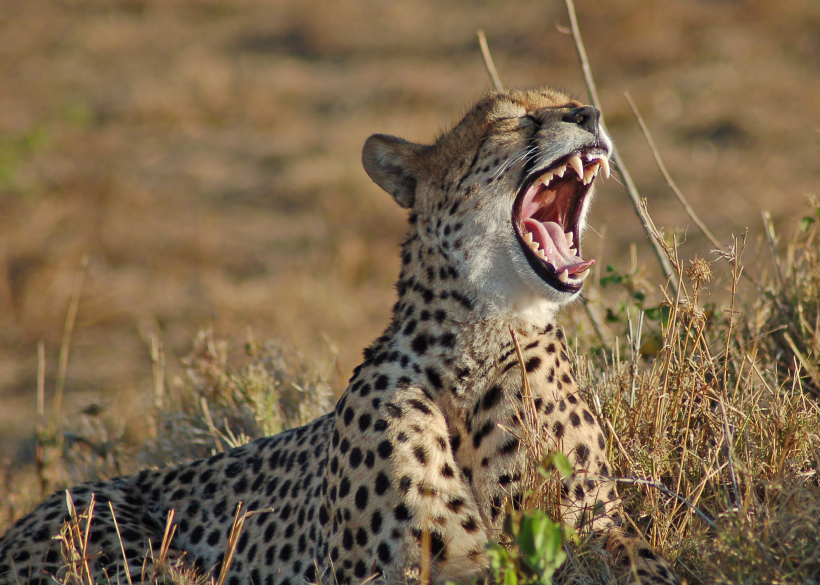 [Speaker Notes: Awake]
Gezondheidsbeleid
DOEL = Vitaliteit en performantie

Vitaliteit is de combinatie van welzijn en motivatie.

Welzijn:	Niveau en samenhang van onze 				intelligentiedomeinen
				- Fysiek
				- Mentaal
				- Emotioneel	/ Sociaal
				- Spiritueel
4
Energie management
Energie management
Mentaal  ID
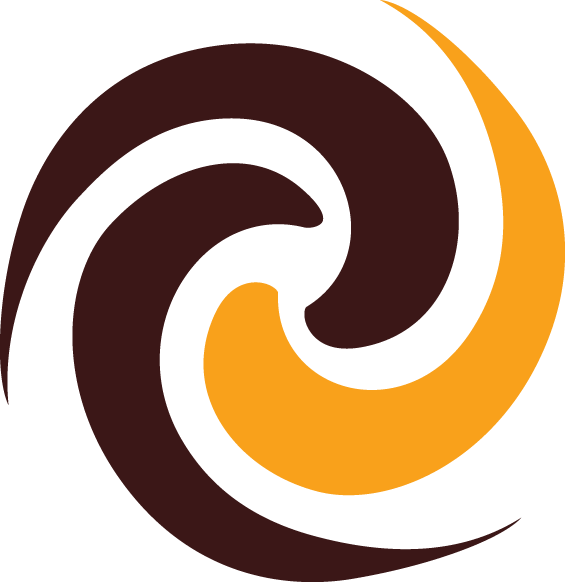 Brain
Spirit
Heart
Fysiek ID
Body
Emotioneel  ID
[Speaker Notes: We kennen 4 intelligentiedomeinen
Fysiek
Mentaal
Emotioneel (sociaal)
Spiritueel

Niet elk domein is per individu even sterk, het komt erop aan een harmonie te vinden in één persoon. 
Het doel is:
Een evenwicht vinden binnen ieder domein. 
Elk domein optimaal te laten groeien, te versterken en zo weerbaarder te worden binnen ieder domein.]
Gezondheidsbeleid
Actiedomein Still Movin

Macro		Beleidsmatig
				Visie/missie
				Definiëren strategie
				Bedrijfsgezondheidsprofiel
				Actieplan (LT)
				KPI’s
				Onderzoek
Gezondheidsbeleid
Actiedomein Still Movin

Meso			Communicatieplan
		Betrokkenheid leidinggevenden
		Team
		Rolverdeling en optimalisatie

Micro		Definiëren inhoud
			Individueel  
			Uitvoering - actie
Gezondheidsmanagement
Integraal Vitaliteitsmanagement

De organisatie neemt systematisch de aandacht voor gezondheid en inzetbaarheid van medewerkers mee in alle bedrijfsactiviteiten.
Het is ondersteunend aan het primaire proces van de organisatie, nl. het leveren van goederen en diensten.
Gezondheidsmanagement
Integraal
Vitaliteitsmanagement
Cultuur- en gedragsverandering
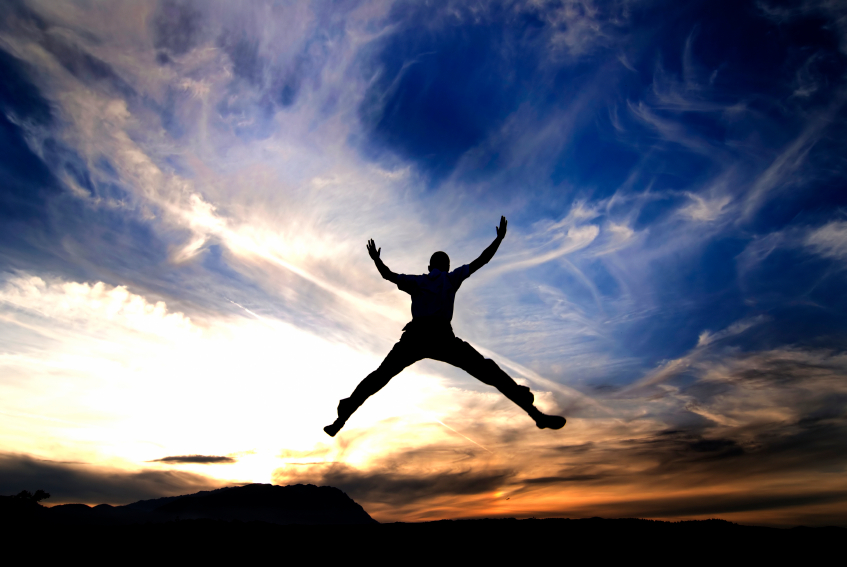 SPE Luminus
Gezondheidsbeleid
Individu	Organisatie

Mentaal	Beleidsmatig
Fysiek	Thematisch
Emotioneel	Participatief

Spiritueel	Engagement

4 aspecten zijn essentieel voor duurzaamheid (EN-EN)
Gezondheidspromotie
Fysiek
Mentaal
Emotioneel
Gezondheidspromotie
Inhoud
Beleid
Marketing
Gezondheidspromotie
Structuur
Richting
Betrokkenheid
Gezondheidsbeleid
Organisatie

Cultuur staat centraal
	Waarden

Productiviteit / Performantie
	Engagement
	Kosten vs baten
	Imago
	Duurzaamheid
Individu

Individu staat centraal
	Waarden

Persoonlijke ontplooiing
	Verloning vs comfort
	Carrière / ontwikkeling
	Balans
	Duurzaamheid
Belang van de medewerkers wordt belang van de organisatie
Belang van de organisatie wordt belang van de medewerkers
Respect
Verantwoordelijkheidszin
[Speaker Notes: Respect, verantwoordelijkheidszin daar situeert zich het aspect gezondheid in de breedste zin van het woord.]
Gezondheidsbeleid
Bedrijfsgezondheidsprofiel
Enablers
Results
Leadership Health Policy
People’s Responsibility for Health
Processes
People Results
Key Performance Results on Heath
Policy & Strategy
Customer Results
Partnerships & Resources
Society Results
Improvement & Learning
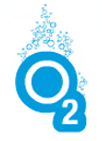 Aanleiding O2
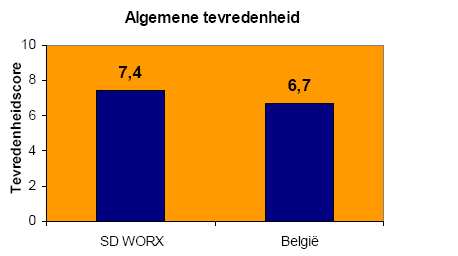 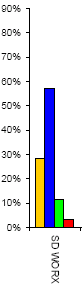 BRON : TVO 2006
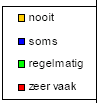 Ervaar je fysieke ongemakken omwille van stress op het werk  ?
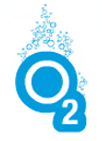 Doel O2-project
De vitaliteit van onze medewerkers te maximaliseren voor zichzelf én voor het bedrijf! 
Verbeteren van individueel energiemanagement
In de organisatie zorgzaam omspringen met energie van de medewerkers  =  beheersen van de werkdruk

Het O2-project wil ook negatieve effecten aanpakken door reductie van :
verzuim, 
verloop/exit
gezondheidsrisico’s

Menszijde in balans met de 
resultaatszijde!
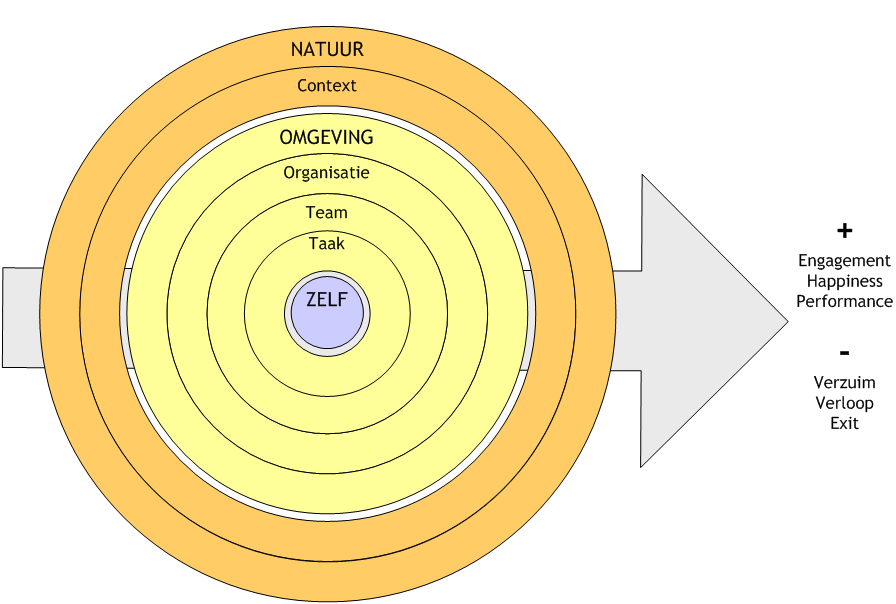 movement
alcohol, drugs & smoking
nutrition
sickness
HEALTH
reintegration
ergonomy
stress
resilience
work-life
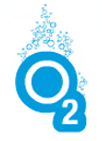 Vandaag
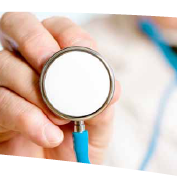 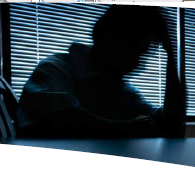 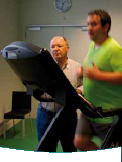 Gezondheidsbeleid - fasen
Verankering
Draagvlak
Evaluatie
Structuur
Communicatie
Actie
Analyse
Plan
Gezondheidsbeleid
Beleidsmatig
	
	Werkgroep - Visie
	Bedrijfsgezondheidsprofiel (incl. SWOT)
	Doelstellingen formuleren
	Stappenplan definiëren 
	Actiepunten definiëren
	Hoe effectiviteit meten (KPI’s)
Gezondheidsbeleid
Thematisch
	
	Wat worden de thema’s en subthema’s
	Wat worden de acties
	Wat bereiken => welk middel
	Wat doen we reeds en kunnen we recupereren
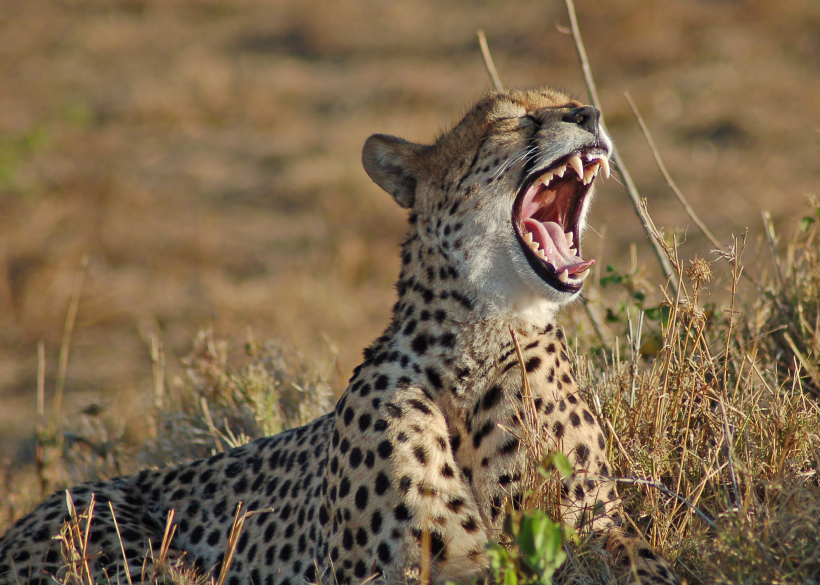 [Speaker Notes: Awake]
Cartoon
FOCUS
Participatief
Interne en externe marketing

	Betrokkenheid stakeholders

	Hoe werken we aan bewustwording
	Hoe gaan we communiceren
	Hoe gaan we de aandacht houden
Vitaliteit en performantie
Wat zijn de kritische succesfactoren?

De aandacht voor gezondheid laten steunen op bestaande structuren en beleid 
Het primaire proces en het bedrijfsdoel blijft centraal 
Duidelijke visie, doelstellingen, plan van aanpak 
De medewerkers betrekken bij het vormgeven van het beleid
Maak gebruik van de ‘zachte aspecten’ van de non profit sector om te komen tot een draagvlak en concrete projecten
Vitaliteit en performantie
Wat zijn de kritische succesfactoren?
Zorg voor de steun van vooraanstaande managers
Walk the talk, act what you preach
Projectmanagement, samenwerking
Interne communicatie, positieve en actieve bewoording	
Beweging als middel (fysieke invalshoek)
Voordeel non profit : ‘emo’ en ‘softe’ voorsprong => diepere integratie => employer branding
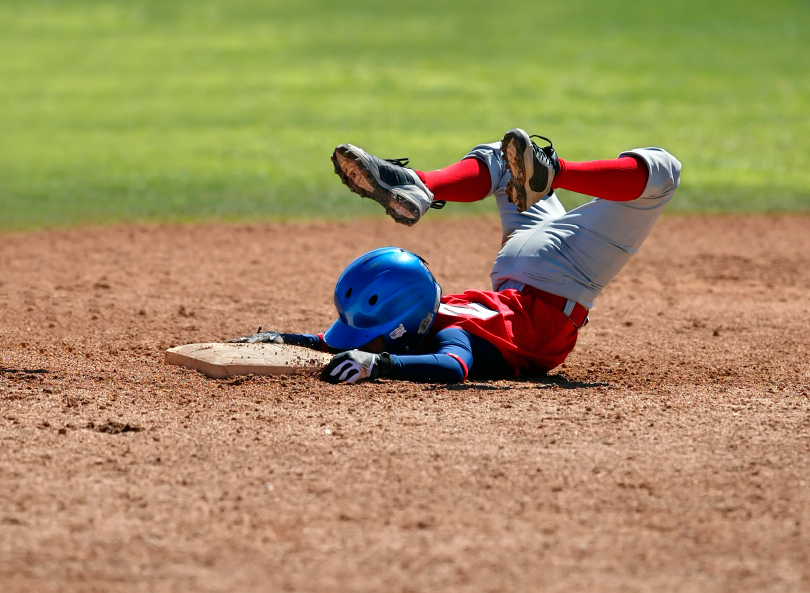 Learning by doing
[Speaker Notes: Oefening ‘VOLGEN en LEIDEN’, cfr. Overzicht bij VERTROUWEN


Duurtijd oefening: 15’


Tussentijdse duurtijd van de workshop: 1u]
How are you doin’? Still Movin’!
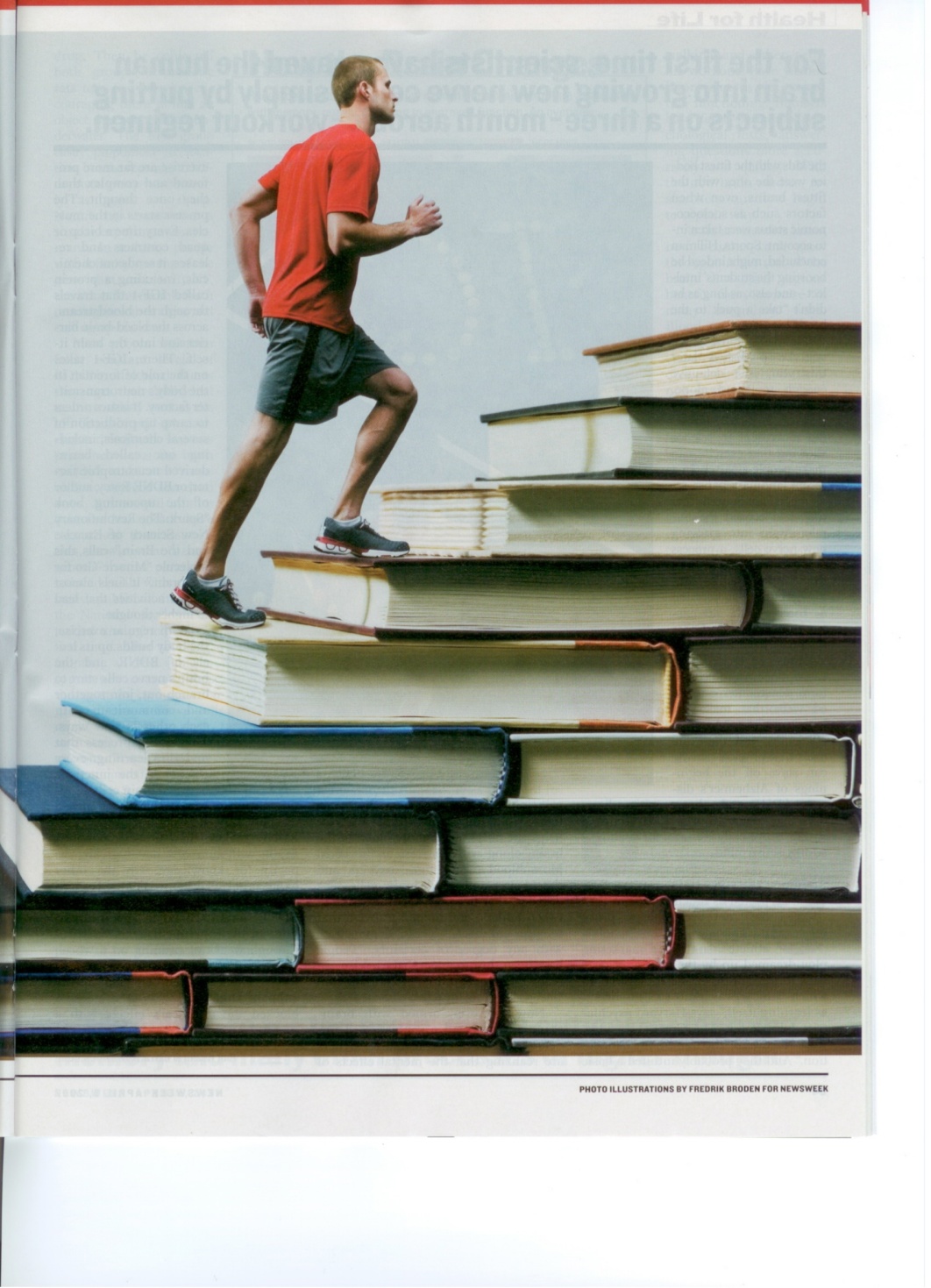 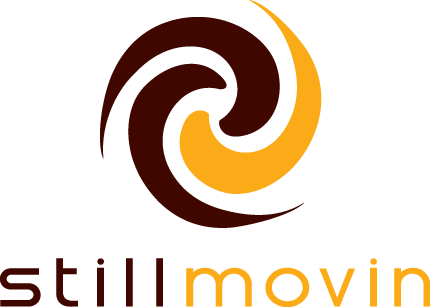 info@stillmovin.be